Министерство образования Московской областиГосударственное образовательное учреждениеВысшего образования Московской области«Государственный социально-гуманитарный университет»
Family in the modern world
Зарайск 2017г.
«Family is the most important thing in the world»
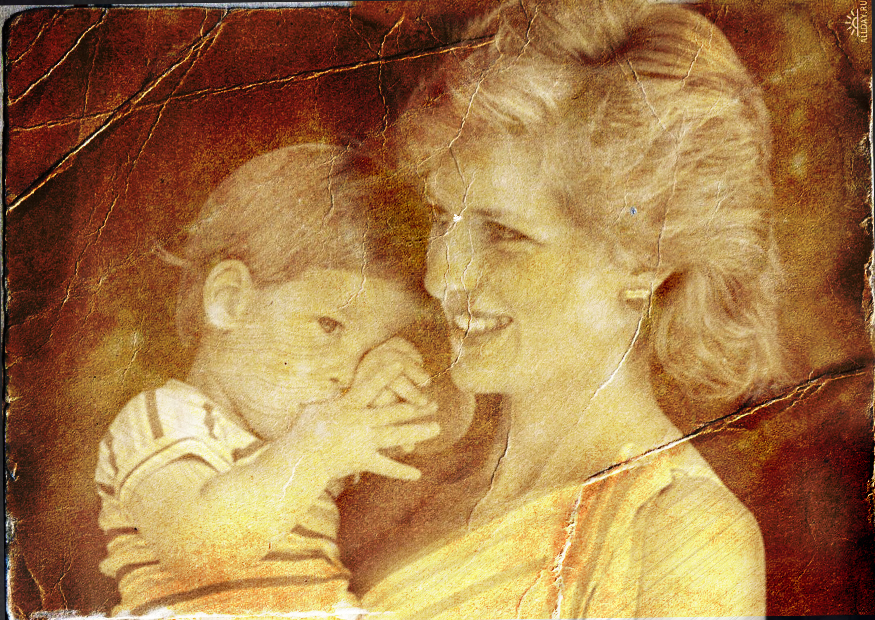 Diana, princess of wales, 1961-1997
Warm-up activities
Express your opinions on the following terms. 
Divorce
Working mothers 
Two-career families 
Single-parent family
Express your ideas on the statements below and back up your opinion.
Healthy families are our greatest nationals resource 
The great advantage of living in a large family is that early lesson of life s essential 
Every family is a «normal» family – no matter whether it has one parent? Two or no children at all
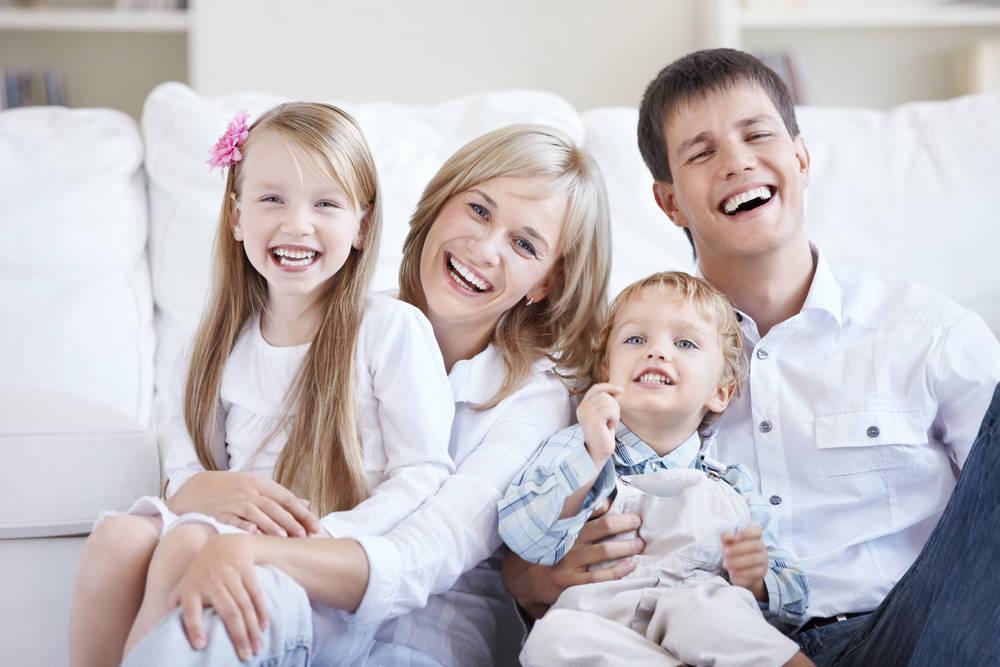 Pre-reading
Look at the words and phrases and try to explain their meaning 

Industrialized societies
Irretrievable breakdown of marriage 
Proposed laws 
Welfare 
Adultery 
Socially acceptable 
The rise in the divorce rate 
Break-up of a marriage
The history or divorce in the 20-th century
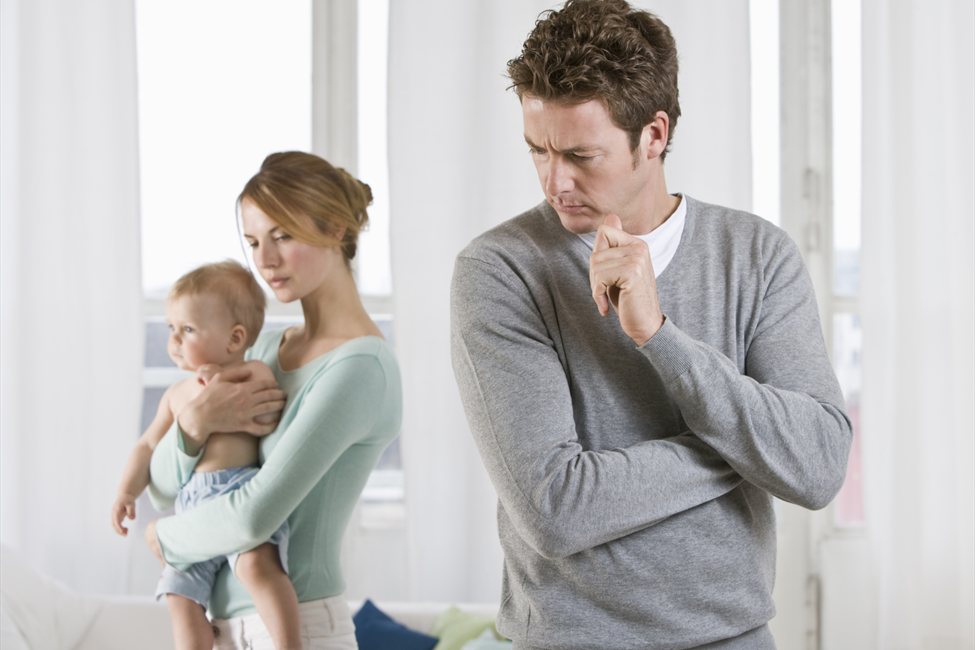 Read the text and list two possible reasons for the divorce rate rising sharply since the Second World War
After you read
Was there a «golden age» of the family in Russia ?

What role do discipline and moral standards have in Russia?

Does our country have an equivalent of British «Victorian values» ?

How does «traditional» family life differ from Russian family life in the present ?
After you read
Divide the text above into logical parts and give each part a title. 
Prepare a summary of the text.
Give a direct translation of the underlined parts of the text.
Express your ideas on the following situations
A man and a woman living together without getting married 

A man or a woman living alone and never getting married

People marrying two or three times during their lifetime 

How acceptable are these ways of life in your country?
Reading
The Whiniest Generation (from: Newsweek. February 17/20)
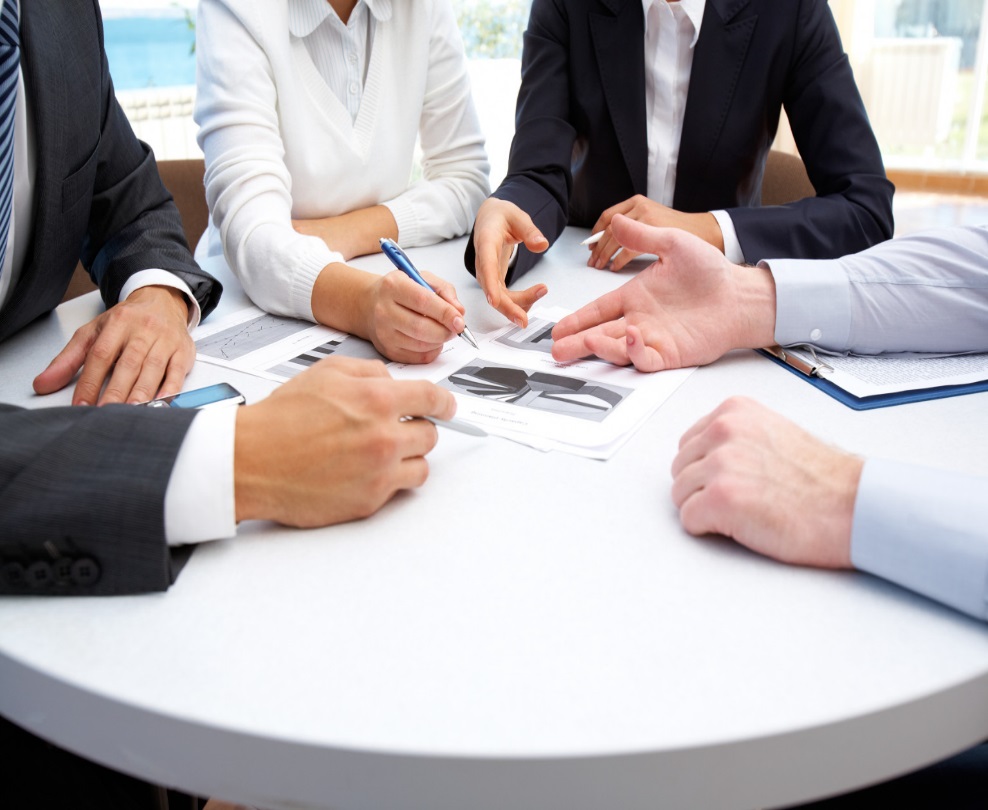 Discussion
Discuss the relationship between different generations in Russia.
Vocabulary practice
Stigma                   
Breadwinner 
Petition 
Latch key kids 
Permissive society 
Cohabiting 








An application for legal action to be taken 
Children who have their own key to their home because there is no one to let them after school 
Living together as husband and wife without being married 
A reputation of shame or dishonor
A person supporting a family financially by earning money 
A term given to a society which allows people a great deal of freedom, especially sexual freedom
Keys
D
E
A 
B
F
C
Discussion
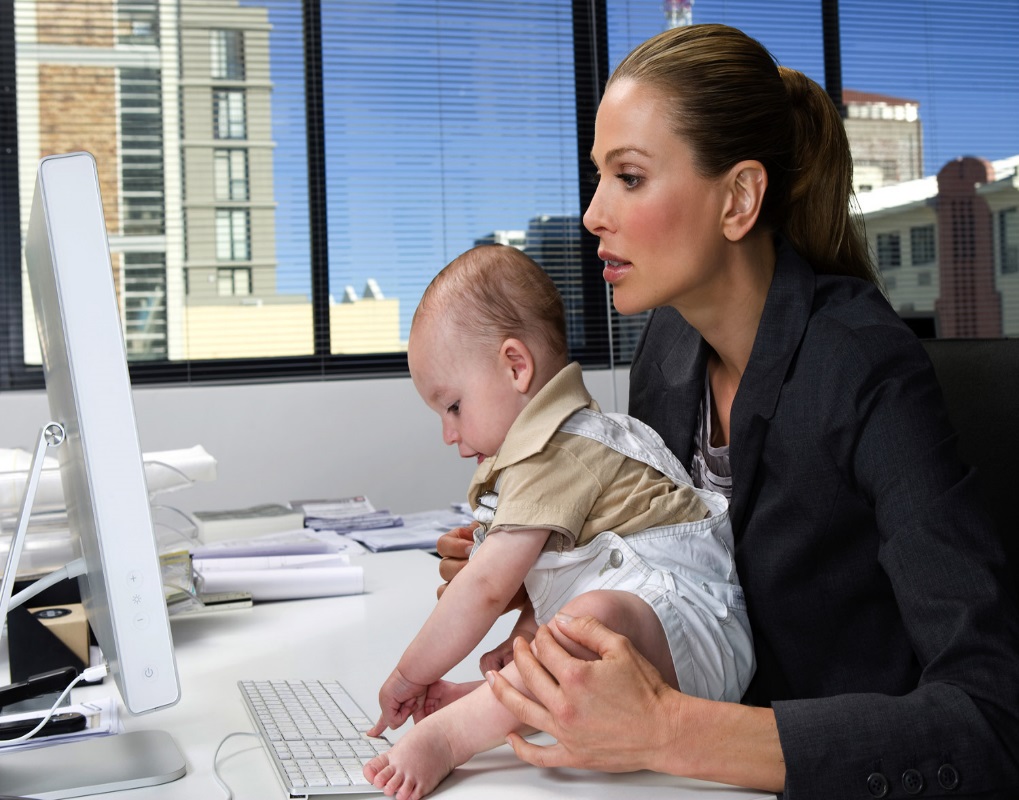 Working mothers – guilty mothers?
Sinquan
Noun
Two adjectives
Three verbs (-ing)
Sentence
Synonym
Sinquan
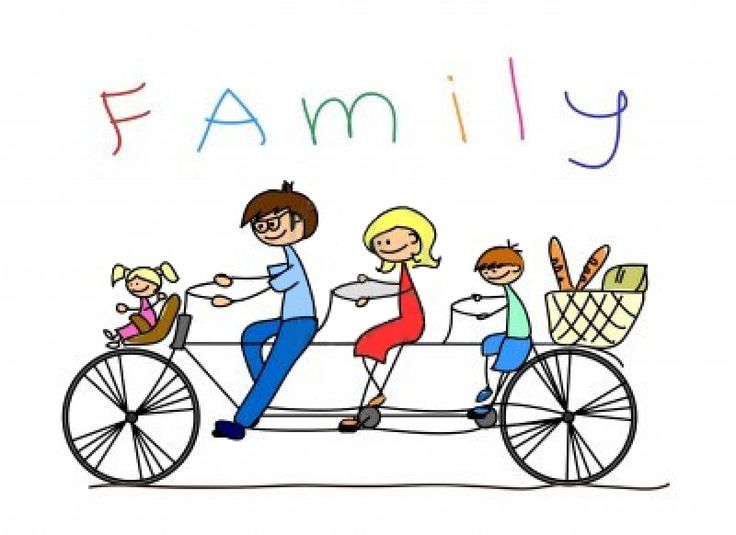 Family
Favorite, priceless
Loving, understanding, protecting 
The most important thing in the world
Riches
Home work:
Student book “New headway. Intermediate” p. 108 ex. 1,5.
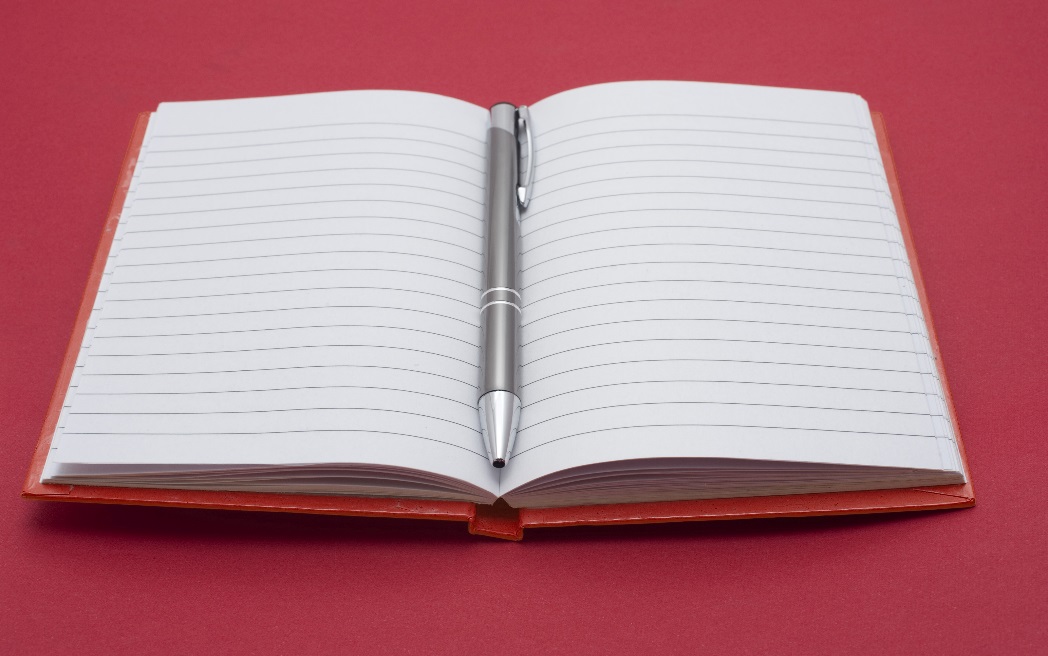 Sources:
Агафонова Л.И., Вакурина Н.А., Верхотурова В.В. Social work: what is it? Учебное пособие. – 2-е изд., испр. – Томск: Изд – во Томского политехнического университета, 2007. – 99 с.